BÀI 8
THỰC HÀNH TÌM KIẾM THÔNG TIN TRÊN INTERNET
7/10/2023
Tin học lớp 4_NXB ĐH Vinh_Kiến tạo công dân toàn cầu
1
Thực hiện được việc tìm kiếm thông tin trên Internet có sự trợ giúp của giáo viên hoặc phụ huynh.
7/10/2023
2
Tin học lớp 4_NXB ĐH Vinh_Kiến tạo công dân toàn cầu
7/10/2023
Tin học lớp 4_NXB ĐH Vinh_Kiến tạo công dân toàn cầu
3
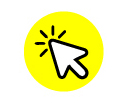 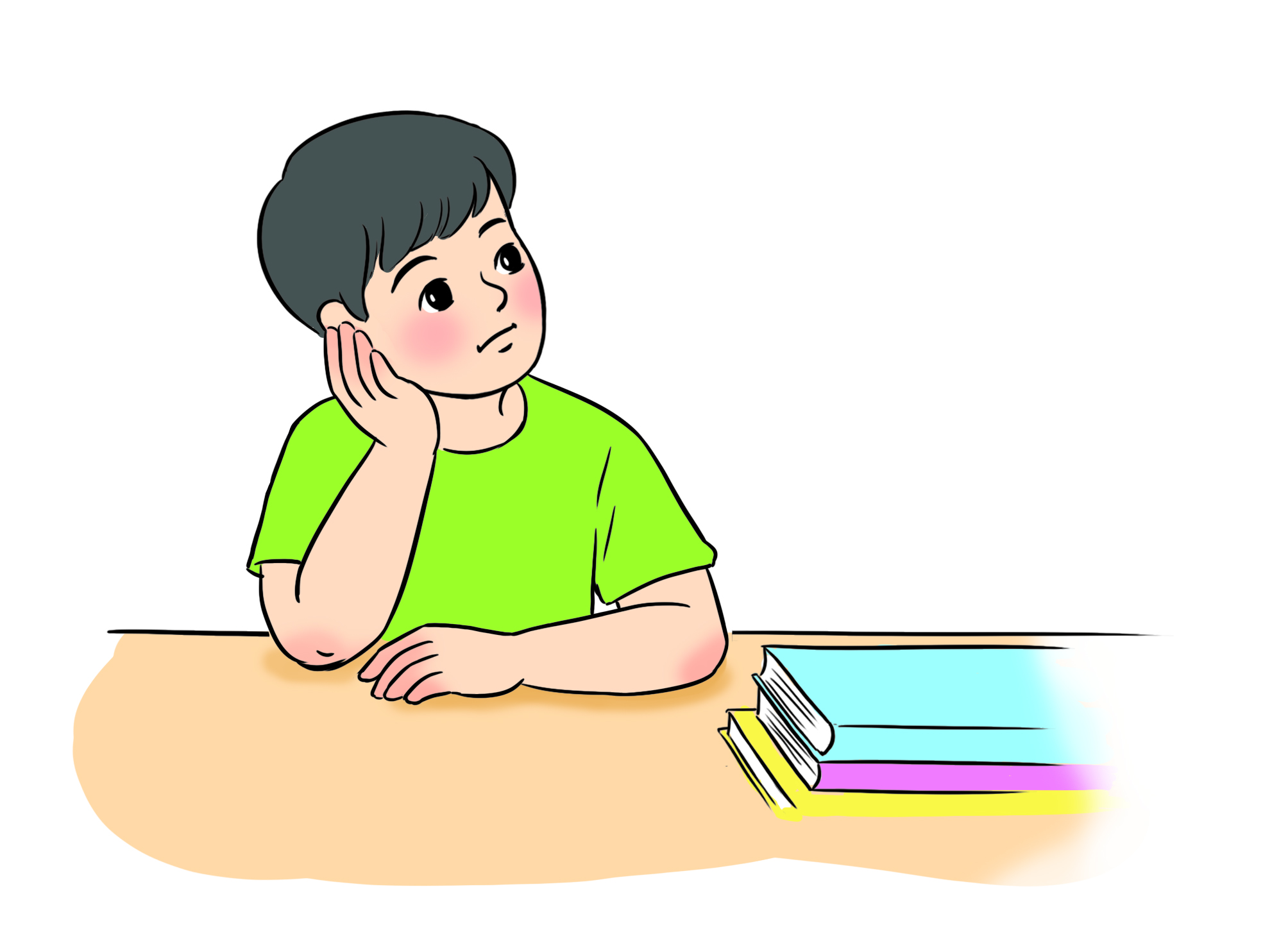 Em hãy nhắc lại các bước thực hiện tìm kiếm thông tin trên Internet?
7/10/2023
Tin học lớp 4_NXB ĐH Vinh_Kiến tạo công dân toàn cầu
4
LUYỆN TẬP
7/10/2023
Tin học lớp 4_NXB ĐH Vinh_Kiến tạo công dân toàn cầu
5
Bài thực hành 1
7/10/2023
Tin học lớp 4_NXB ĐH Vinh_Kiến tạo công dân toàn cầu
6
7/10/2023
Tin học lớp 4_NXB ĐH Vinh_Kiến tạo công dân toàn cầu
7
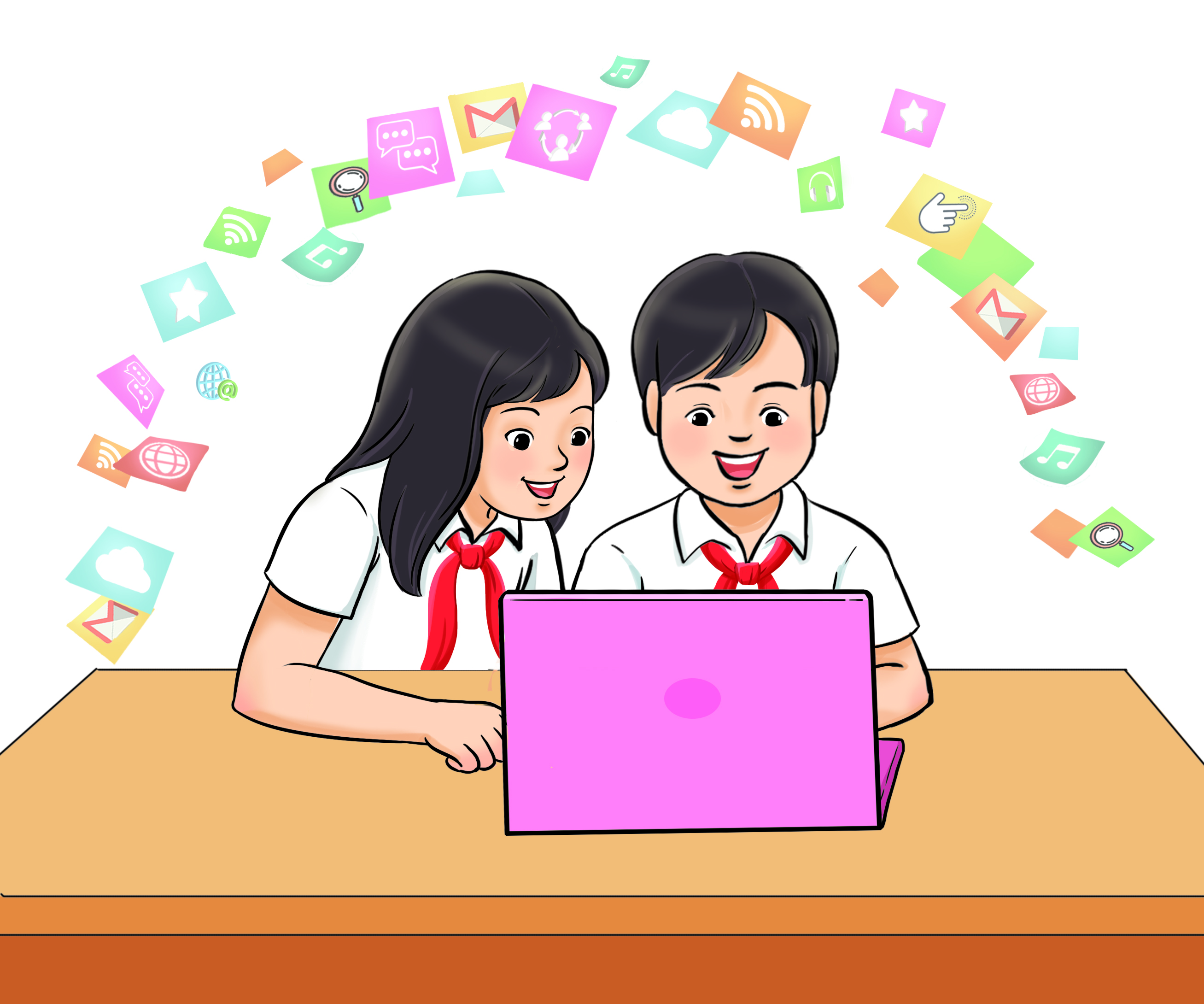 Luật chơi
Giáo viên chia lớp thành 9 đội

Các thành viên trong đội sẽ thảo luận nhanh và điền câu trả lời ở phiếu học tập trong vòng 3 phút. 

Đội chiến thắng là đội đưa ra được câu trả lời nhanh và chính xác nhất.
7/10/2023
Tin học lớp 4_NXB ĐH Vinh_Kiến tạo công dân toàn cầu
8
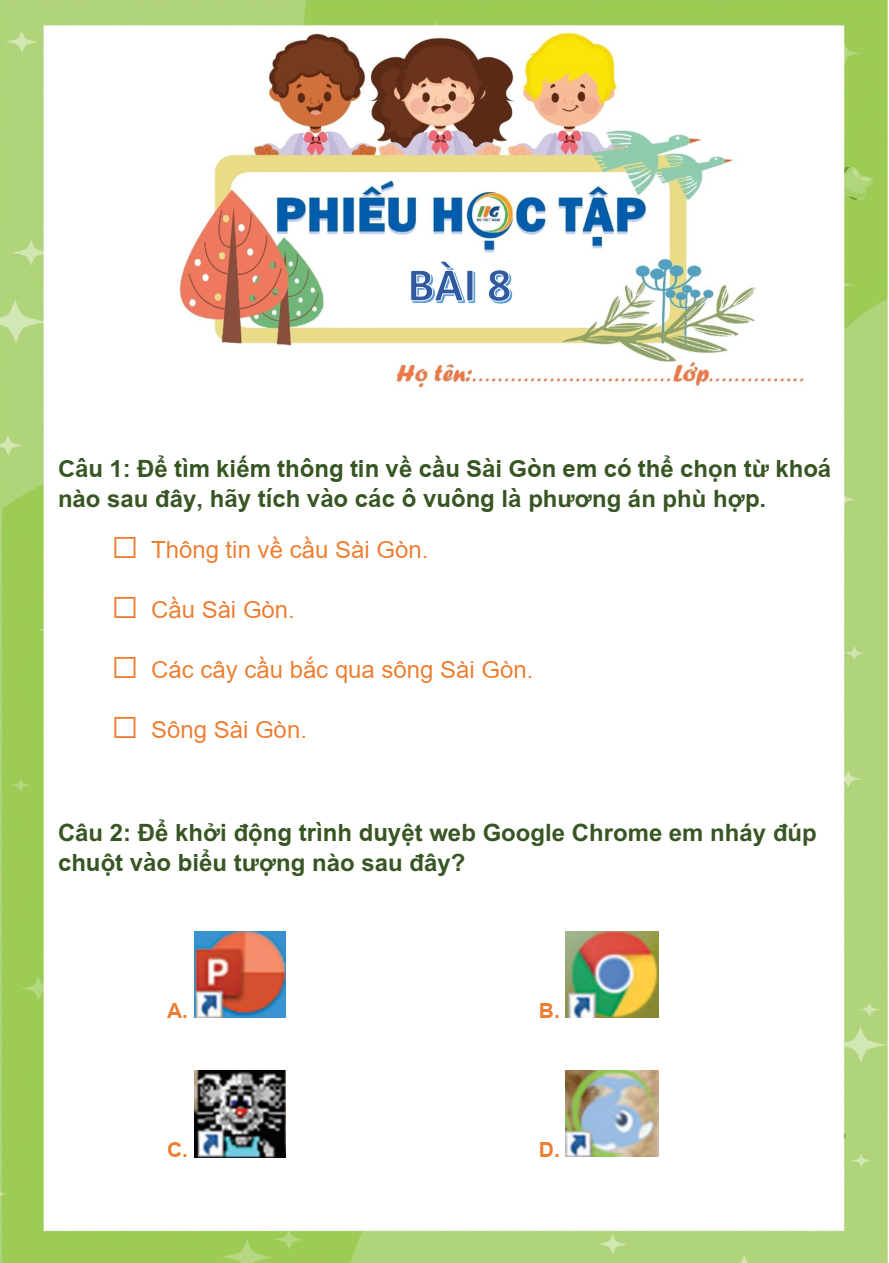 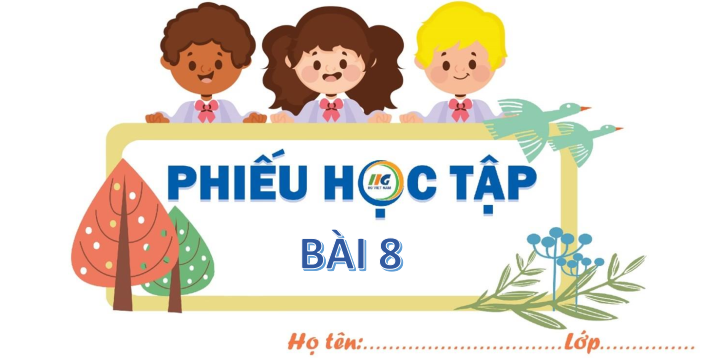 7/10/2023
Tin học lớp 4_NXB ĐH Vinh_Kiến tạo công dân toàn cầu
9
Bài thực hành 2
7/10/2023
Tin học lớp 4_NXB ĐH Vinh_Kiến tạo công dân toàn cầu
10
Thực hiện theo yêu cầu sau:
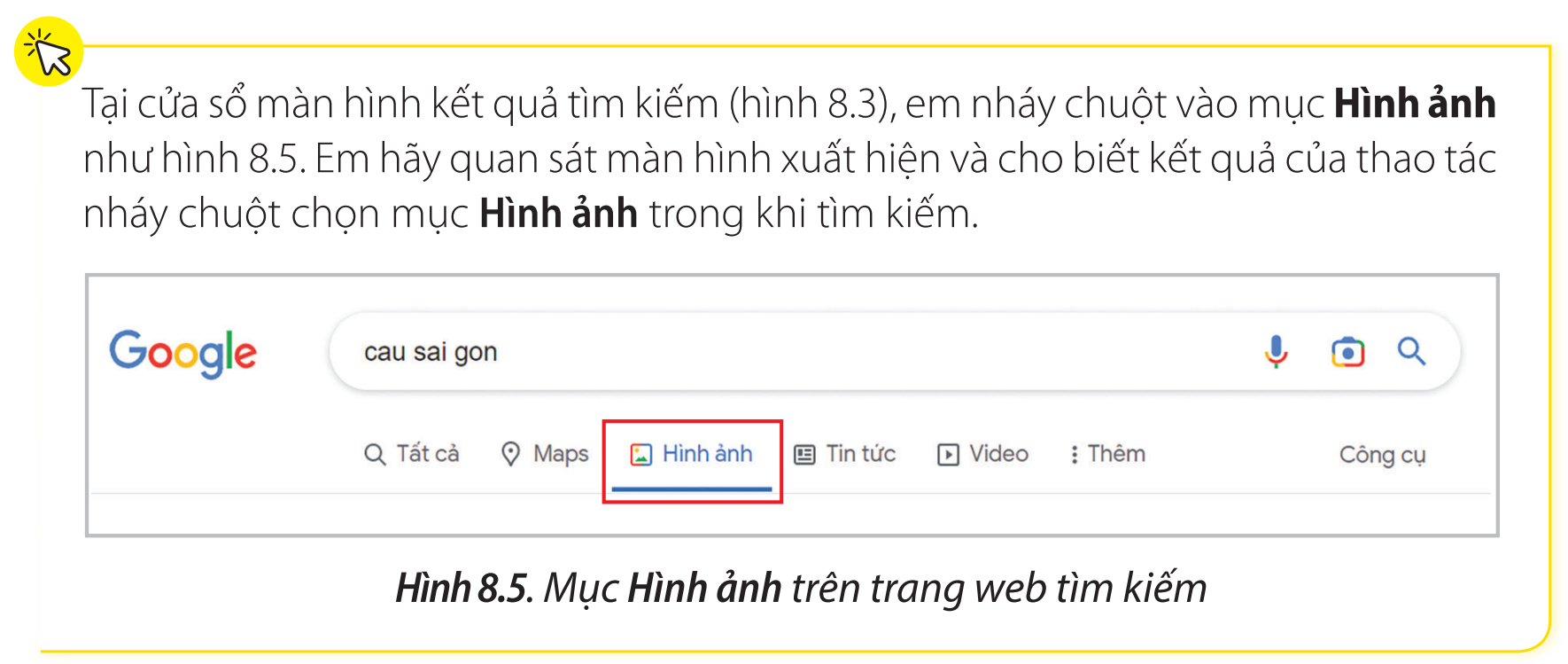 7/10/2023
Tin học lớp 4_NXB ĐH Vinh_Kiến tạo công dân toàn cầu
11
Ngoài máy tìm kiếm google.com còn có các máy tìm kiếm như bing.com, ask.com,...
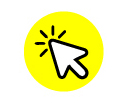 Ngoài máy tìm kiếm google.com, 
em còn biết máy tìm kiếm nào khác không?
7/10/2023
Tin học lớp 4_NXB ĐH Vinh_Kiến tạo công dân toàn cầu
12
Bài thực hành 3
7/10/2023
Tin học lớp 4_NXB ĐH Vinh_Kiến tạo công dân toàn cầu
13
Thảo luận nhóm đề xuất chủ đề cần tìm hiểu trên Internet theo các bước:
Bước 1: Xác định từ khoá cho chủ đề thông tin cần tìm hiểu.
Bước 2: Khởi động máy tìm kiếm thông tin theo từ khoá đã xác định.
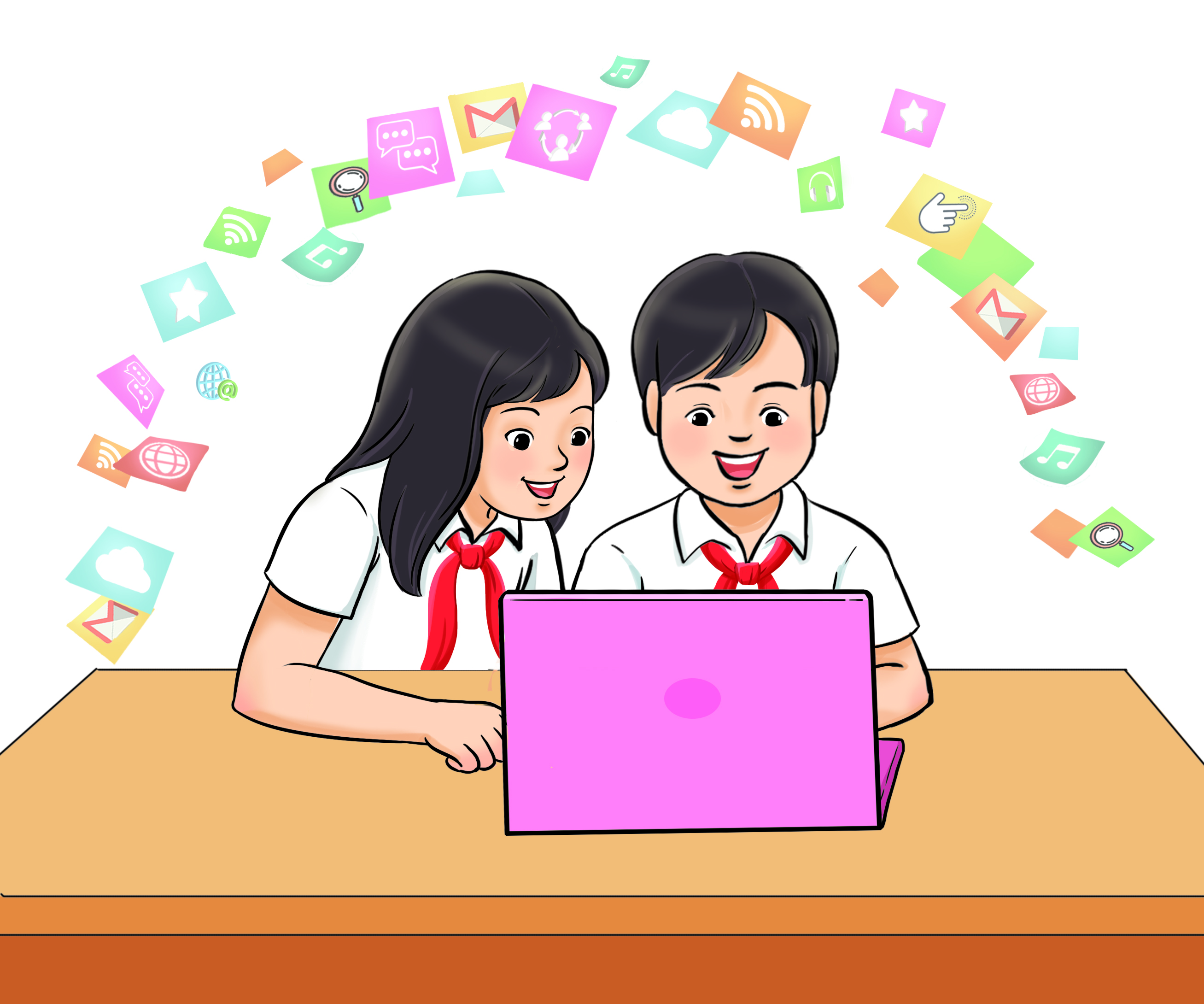 7/10/2023
Tin học lớp 4_NXB ĐH Vinh_Kiến tạo công dân toàn cầu
14
GHI NHỚ
Có nhiều máy tìm kiếm như google.com, bing.com, ask.com,... Cách dùng các máy tìm kiếm là tương tự nhau.
Sử dụng lựa chọn              trong khi tìm kiếm sẽ cho em kết quả tìm kiếm là các hình ảnh liên quan đến từ khoá.
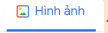 7/10/2023
Tin học lớp 4_NXB ĐH Vinh_Kiến tạo công dân toàn cầu
15